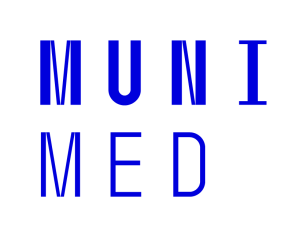 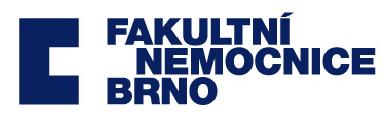 Ústav zdravotních věd 
Lékařské fakulty MU a FN Brno přednosta: prof. PhDr. Andrea Pokorná, PhD.
Vrozené vývojové vady genitálu
Předmět BPZG0121 Ošetřovatelská péče v gynekologii I
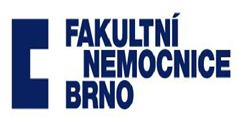 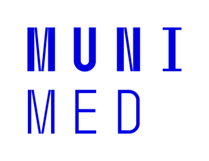 Embryonální vývoj
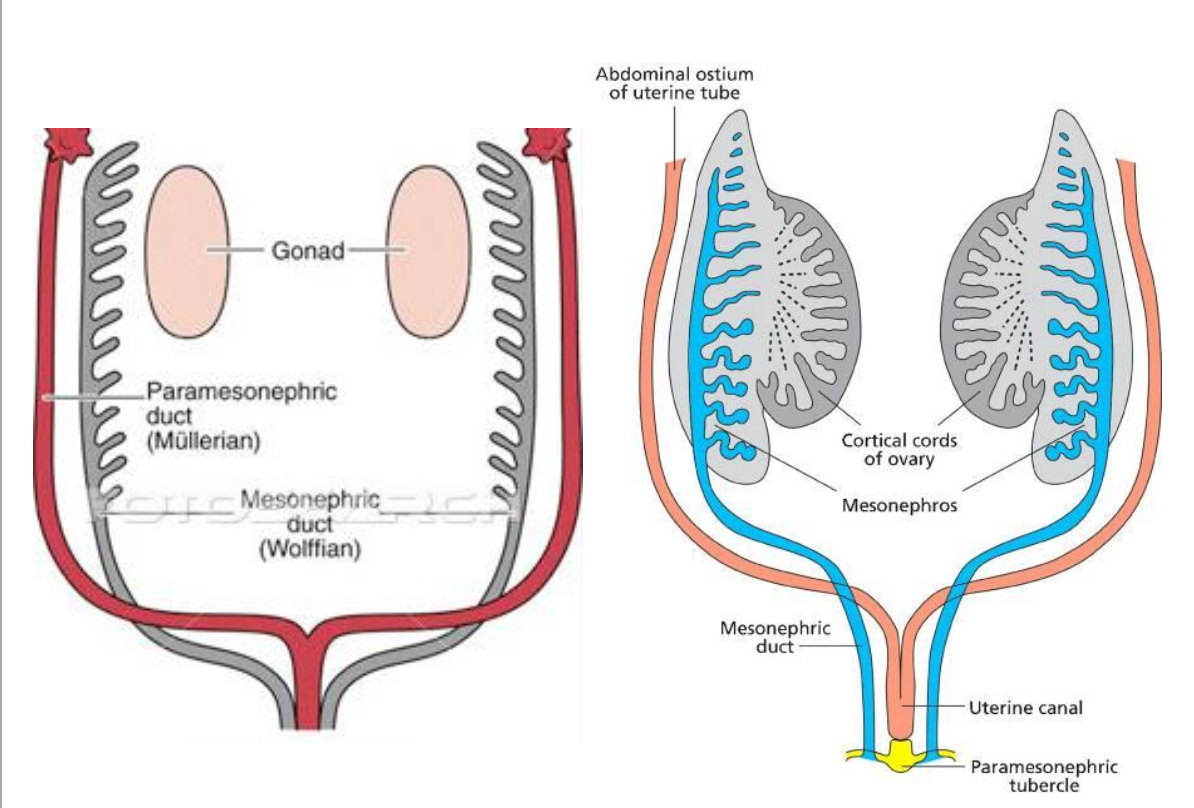 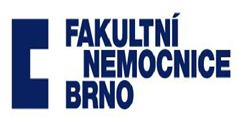 I. Ageneze a dysgeneze gonád
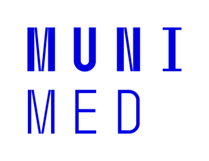 Ageneze (aplasie) gonád : velmi vzácná 
  - úplný nevývin gonád a odvodných        
     pohlavních cest, malformace zevního             
     genitálu
  -  karyotyp  46 XY                      
  - úplný intersexuální infantilismus
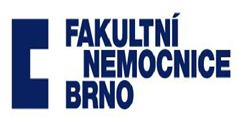 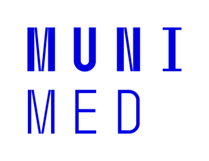 Dysgeneze gonád
Čistá dysgeneze gonád
 - karyotyp 46 XX, 46 XX / 45 X, 
  - proužkovité gonády,
  - normální somatický vývoj
  - porucha sexuálního vývoje v období puberty 

Sweyerův sy
  - karyotyp 46 XY
  - dysgenetická gonáda = dysgenetické varle retinované v dutině břišní - riziko maligního zvratu - gonády nutno odstranit !!!
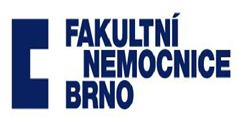 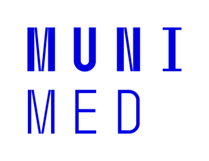 Dysgeneze gonád
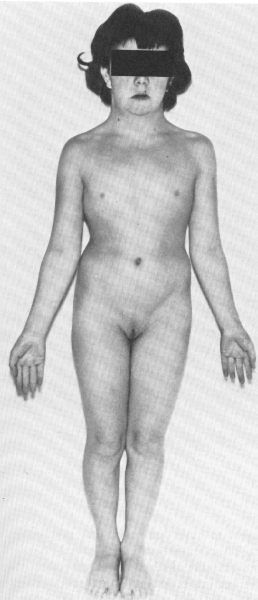 Turnerův  Šereševského sydrom 
  - karyotyp 45 X0
  - ženský fenotyp, sexuální infantilismus,  malý vzrůst 
     (max. 145 cm), pterygium coli, anomální dentice, 
     gotické patro
  - genua valga, cubiti valgi, 
  - syndaktylie prstů, krátké metakarpy,  anomálie nehtů
 - malformace ledvin, ureterů 
 - malformace  srdce a velkých cév (koarktace aorty),
 - inteligence normální nebo lehce snížena
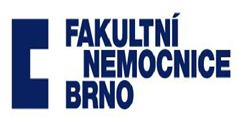 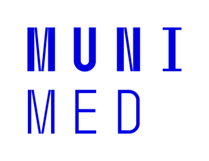 Turnerův syndrom
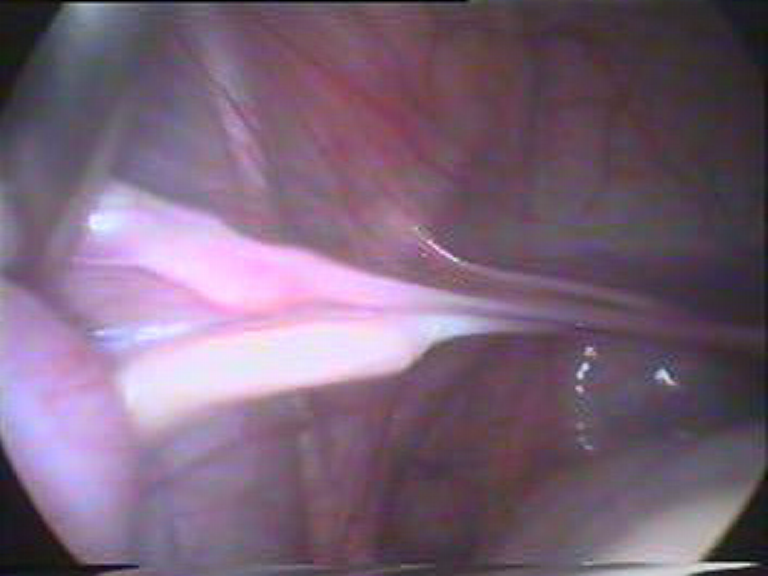 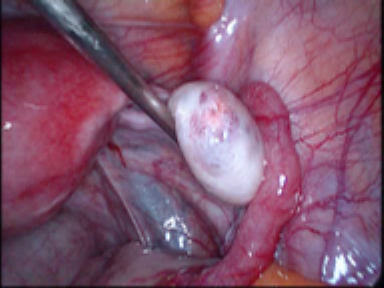 Lištovité  ovarium – Turnerův syndrom
Normální ovarium
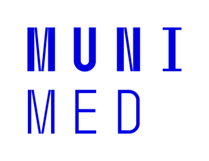 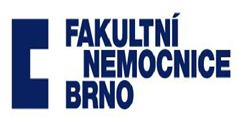 Dysgeneze gonád
Turnerův  Šereševského sydrom :
 Terapie - nutná spolupráce s endokrinology 
   - sledování kostního věku
   -  růstový hormon
   -  hormonální terapie - nejprve estrogeny,     
      potom gestageny do cyklu
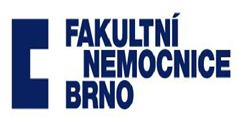 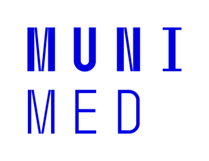 II. Malformace intersexuální
Hermaphroditismus verus 
Pseudohermaphroditismus  femininus
    adrenogenitální syndrom
Pseudohermaphroditismus masculinus
    androgenrezistentní - sy  testikulární feminizace
     androgensenzitivní s dělohou
     androgensenzitivní bez dělohy
Hermaphroditismus verus
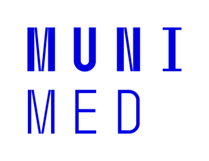 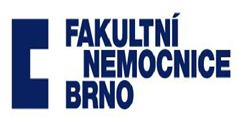 Jedná se o stav, kdy má jedinec vytvořeny gonády 
s germinativními složkami varlete i ovária:
hermaphroditismus  lateralis ( alternans )na jedné straně je varle, na druhé ovárium
hermaphroditismus unilateralisna jedné straně je ovotestis nebo oba druhy gonád, na druhé ovárium nebo testes
hermaphroditismus bilateralisna obou stranách je ovotestis nebo oba druhy gonád
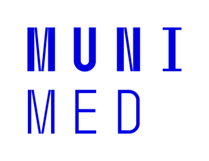 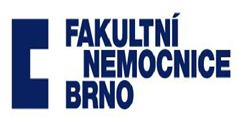 Hermaphroditismus verus
Karyotyp:
46 XX, nebo 46 XX/46XY , nebo 46 XXX/ 46 XY
Fenotyp:
závisí na diferenciaci testikulární tkáně
genitál nejčastěji obojetný
na straně varlete ductus deferens
na straně ovária nebo ovotestis děloha napojená na normální nebo rudimentární pochvu
pochva vyúsťuje normálně nebo do urogenitálního sinu
Volba pohlaví
závisí na vzhledu genitálu
vhodnější úprava na pohlaví ženské
testes nutno odstranit pro riziko vzniku dysgerminomu !
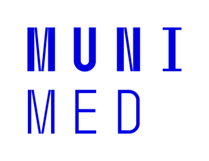 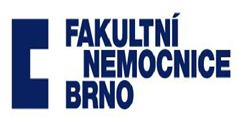 Pseudohepraphroditismus  femininus
Karyotyp: 46 XX
Gonády: ovária
Genitál maskulinizován
Kongenitální adrenální hyperplasie (CAH)
porucha steroidogenese nadledvin při vrozeném deficitu některých enzymů:
21-hydroxylázy, 11–hydroxylázy, 3- dehydrogenázy,17-hydroxylázy, 20 , 22- desmolázy
důsledkem je absence kortikoidů a nadprodukce androgenů
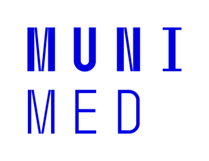 Klasifikace CAH dle Pradera
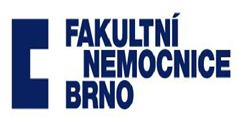 I.stupeň:
pouhá hypertrofie klitoris 
II.stupeň:
hypertrofie klitoris, zúžený  poševní vchod a hypertrofická lábia 
III.stupeň:
zvětšená lábia majora, hypertrofický klitoris, vytvořen urogenitální sinus, do kterého ústí uretra i pochva 
IV.stupeň:
lábia skrotiformní, klitoris má podobu hypospadického penisu, pochva ústí hluboko do urogenitálního sinu
V.stupeň:
podobá se mužskému genitálu při kryptorchismu
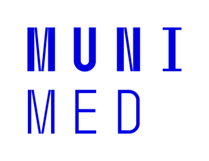 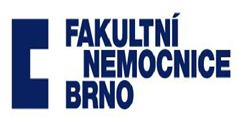 Klasifikace CAH dle Pradera
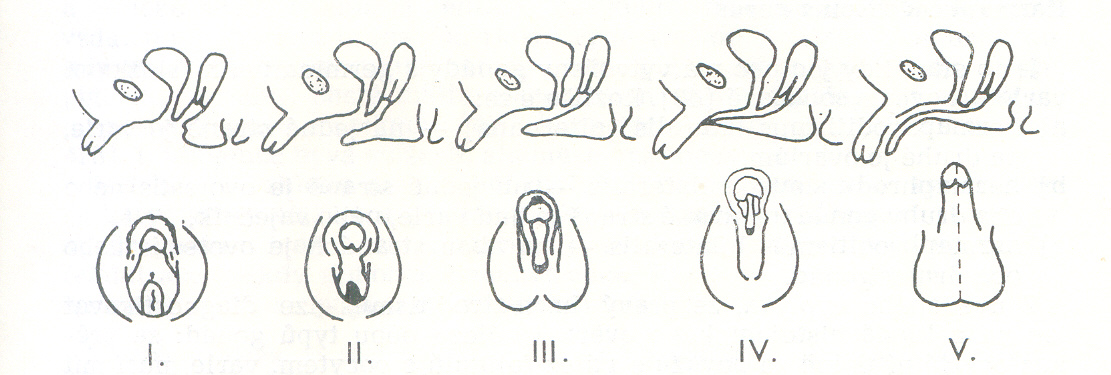 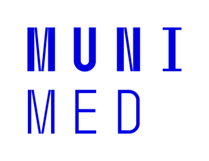 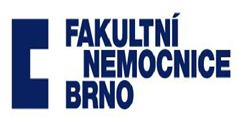 Kongenitální adrenální hyperplasie (CAH)
Terapie:
hormonální + operační.
Operační úprava
závislá na stupni malformace
probíhá ve 2 fázích
v raném dětství úprava odlišnosti genitálu
v dospělosti úprava umožňující pohlavní život ženy
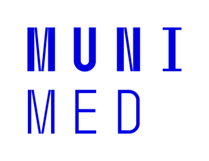 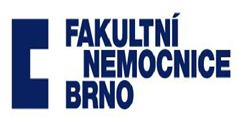 Pseudohermaphroditismus masculinus
Karyotyp: 46 XY
Gonády: testes 
Příčina vzniku:
necitlivost organizmu na androgeny
porucha vývoje varlat
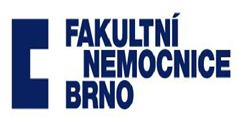 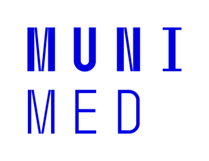 Pseudohermaphroditismus masculinus androgenrezistentní  Syndrom testikulární feminizace
heredita vázaná na X chromozom
receptor pro androgeny chybí nebo  je afunkční
neuroregulační pohlaví mužské
gonády mají charakter varlat
ve fenotypu se uplatní pouze estrogeny - sporé pubické i axilární ochlupení, zevní genitál ženský
v embryonálním období varlata produkují AMH - chybí děloha, vejcovody, pochva je rudimentární
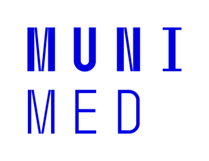 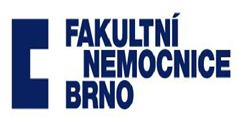 Pseudohermaphroditismus masculinus androgenrezistentní  Syndrom testikulární feminizace
Terapie:
odstranění gonád( gonády nutno považovat za dysgenetická varlata s rizikem vzniku dysgerminomu)
substituční terapie estrogeny
neoplastika pochvy
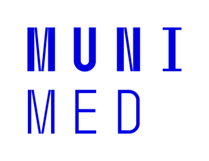 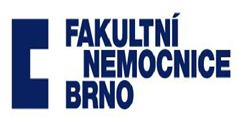 III. Poruchy vývoje Müllerových vývodů
Gyanatresie 
  Aplasie derivárů Müllerových vývodů
  Duplicity vnitřních rodidel
  Kombinované vady
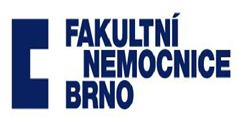 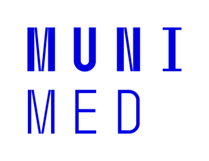 Gynatresie
Atresia hymenalis 
  - v pubertě 
  - vznik hematokolpos, hematometry
  - dif. dg.: tumory malé pánve, 
    gravidita
  Terapie: discize hymenu  ve stádiu hematokolpos
Atresia retrohymenalis
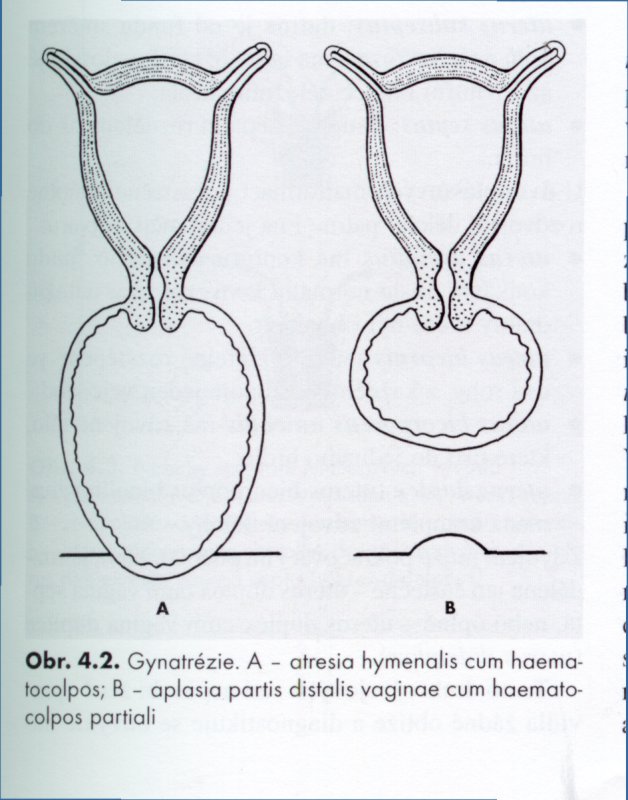 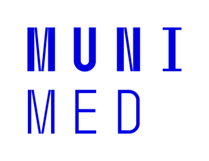 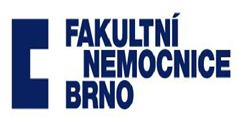 Gynatresie
Transverzální septum vaginy
  - haematokolpos partialis

Atresia canalis cervicis uteri
   - haematometra 
   Terapie: sondáž a dilatace hrdla
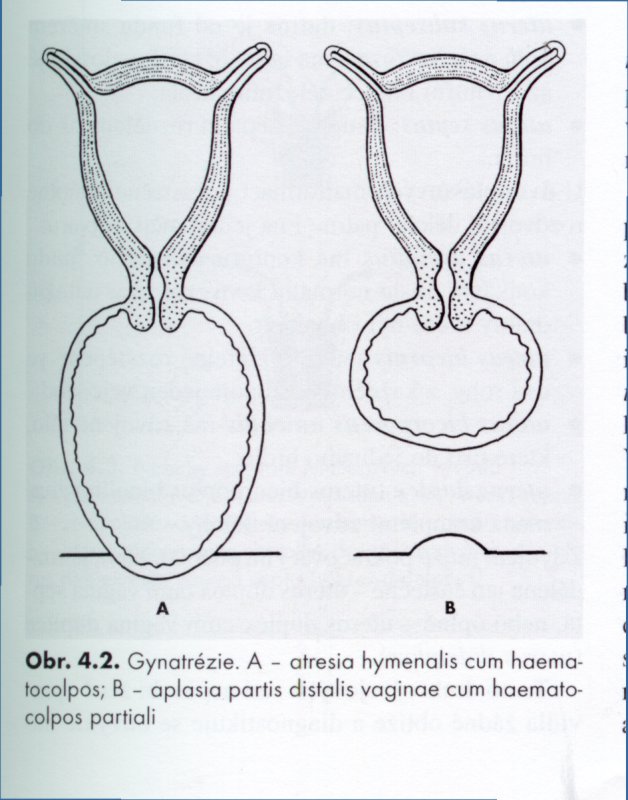 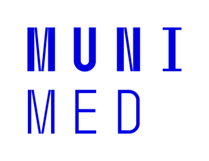 Hematokolpos v UZ obraze
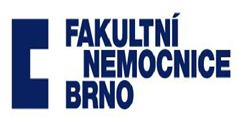 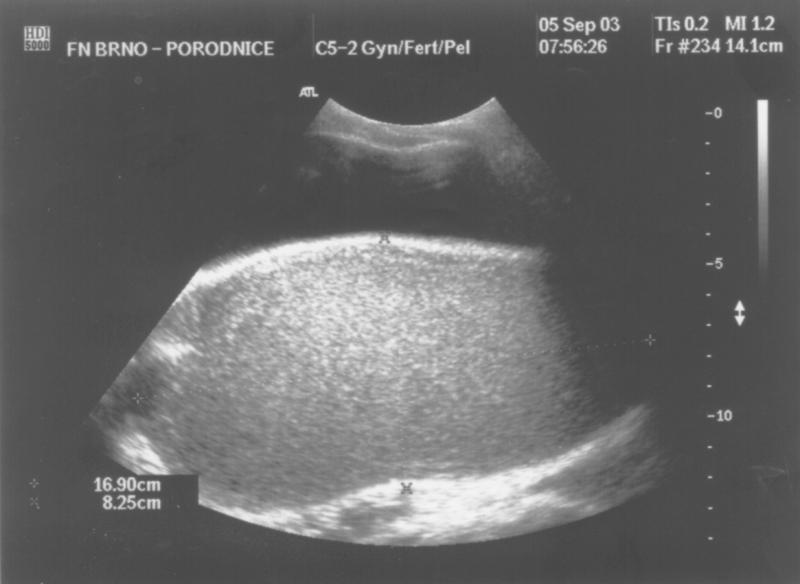 Aplazie derivátů Müllerových vývodů
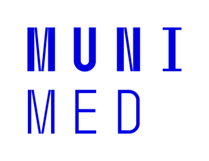 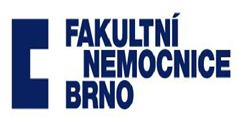 Syndrom Rokitansky - Küster – Hauser 
   - úplná aplazie dělohy a pochvy
   - horní části Müllerových vývodů zpravidla vytvořeny
  
 Diagostika : primární amenorrhoea
                    normální ženský fenotyp
                    karyotyp 46 XX
  Terapie : dilatační metody
                neoplastika pochvy dle Vecchiettiho
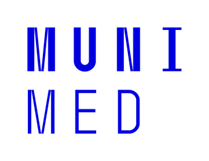 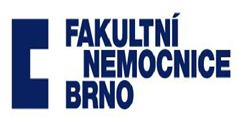 Syndrom Küster – Hauser- Rokitansky
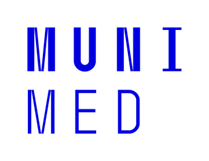 Syndrom Küster - Hauser- Rokitansy
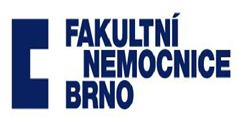 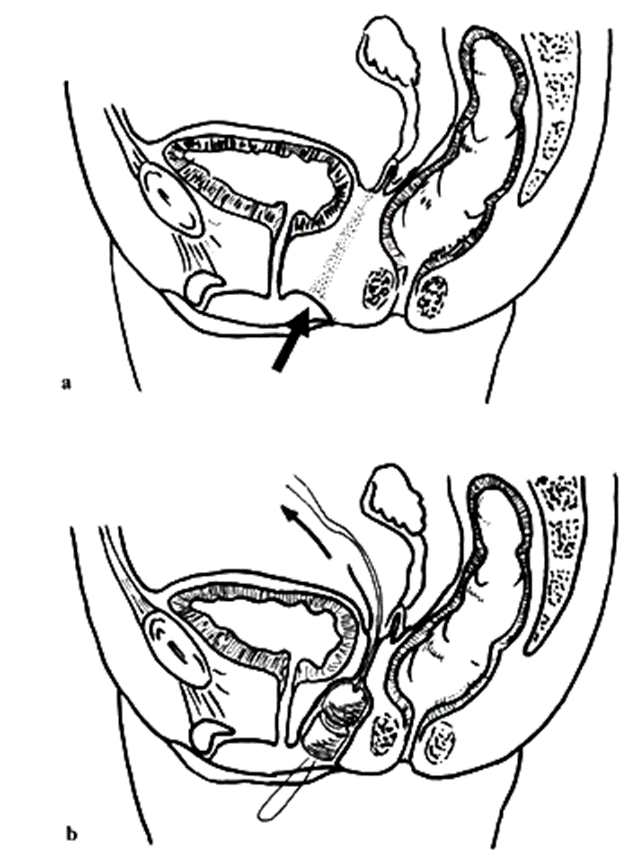 Místo a směr tahu fantomu



Vytažení vláken před břišní stěnu
Aplazie derivátů Müllerových vývodů
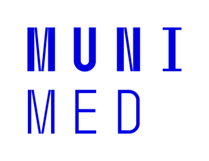 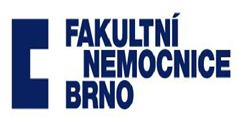 Syndrom Rokitansky - Küster - Hauser
   - úplná aplazie dělohy a pochvy
   - horní části Müllerových vývodů zpravidla                    
     vytvořeny
   Diagostika :  primární amenorrhoea
                      norm. ženský fenotyp
                      karyotyp 46 XX
  Terapie : neoplastika pochvy dle Vecchiettiho
Aplazie derivátů Müllerových vývodů
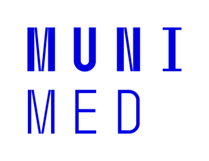 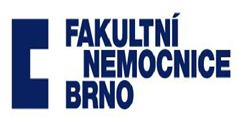 Částečná aplasie pochvy  
   - většinou distální části z urogenitálního sinu
    Terapie: evakuace hematokolpos a kolpostomia 

 Aplasie pochvy a děložního hrdla
   - nejvzácnější a nejzávažnější porucha
   Terapie: neoplastika pochvy s pokusem o artef. otevření cystické děložní dutiny, při neúspěchu hysterktomie
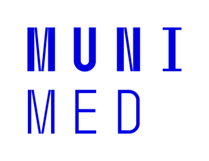 Poruchy splývání
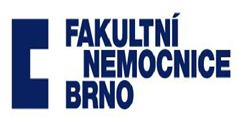 Úplné zdvojení
   - uterus duplex cum vagina duplice
 Parciální duplicity
   - uterus subseptus,  septus
     bicornis, bicorporeus,
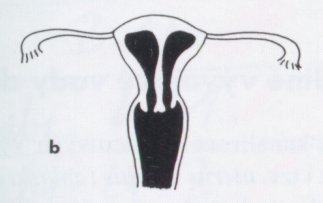 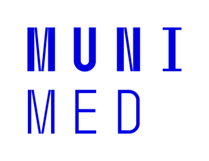 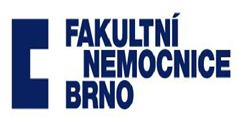 Typy děloh s nedostatečným spojením Müllerových vývodů
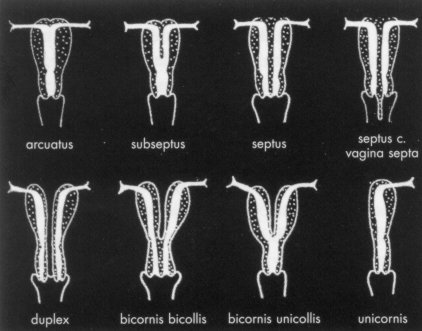 Kombinované vady
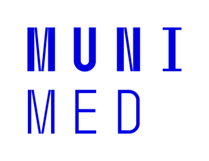 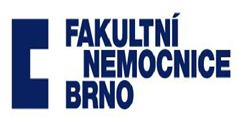 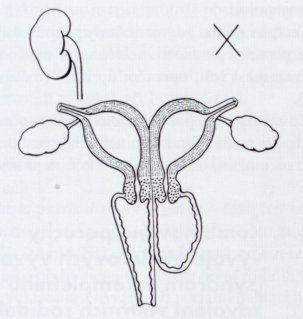 Syndrom inkompletního zdvojení
   - porucha vývoje Wolfova vývodu – tedy vodící struktury pro vývoj 
           Müllerova vývodu
   - jednostranná aplázie ledviny na postižené straně
   - atrezie genitálu na postižené straně – atrezie pochvy, 
     atrezie hrdla, rudimentární roh děložní (Vunderlichův syndrom) 

Diagnostika: 
   - hemihematokolpos až hemihematometra
   -  UZ,  palpační vyšetření, event. DGL
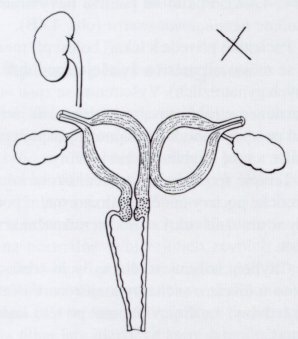 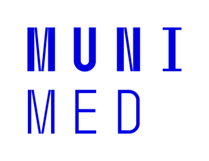 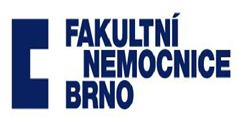 Syndrom inkompletního zdvojení
Terapie: 
 - hemihematokolpos – resekce vaginálního septa a evakuace do nepostižené pochvy, pokusotevření atretického hrdla 
 - hemihematometra – ev. hemihysterektomie
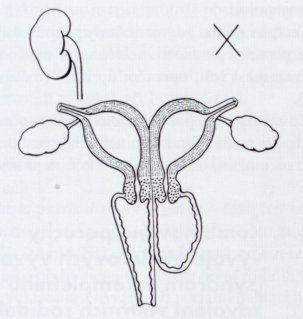 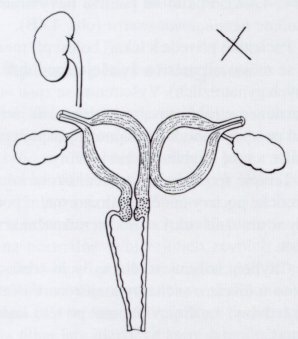 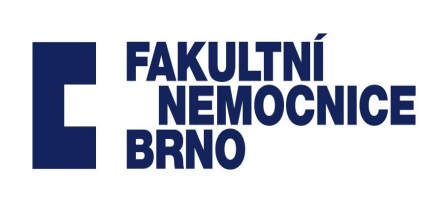 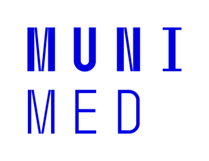 Uterus unicornis cum cornu rudimentario
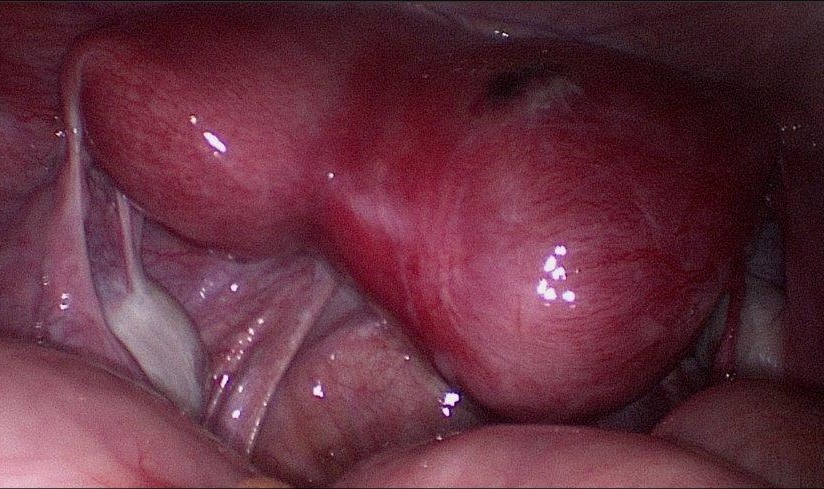 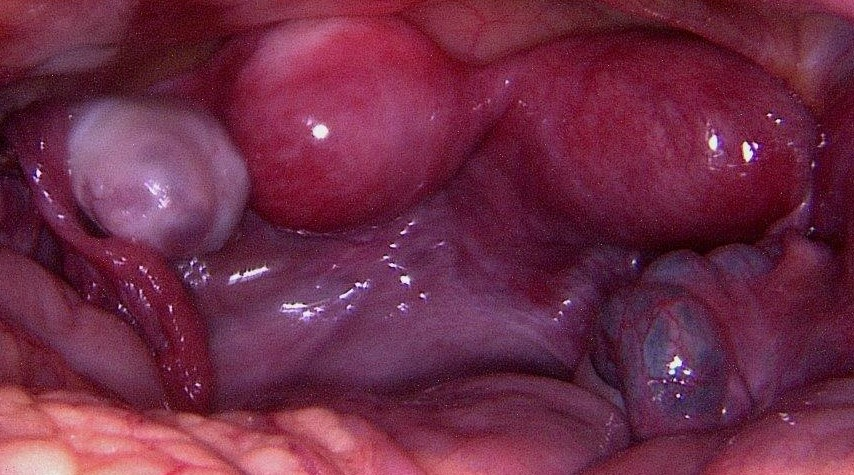 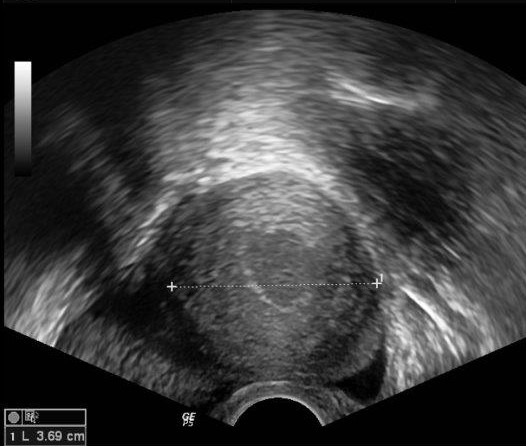 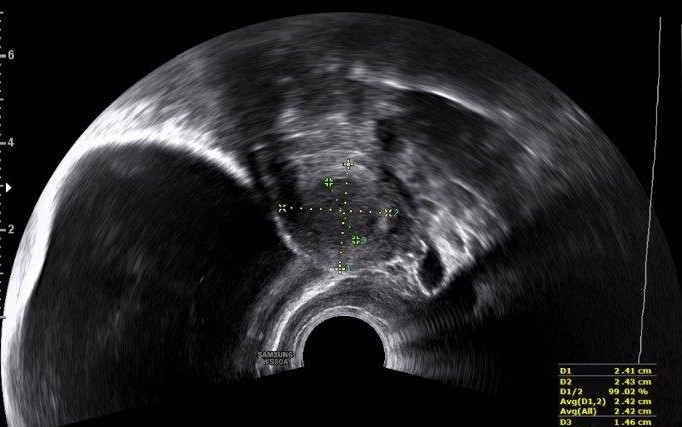 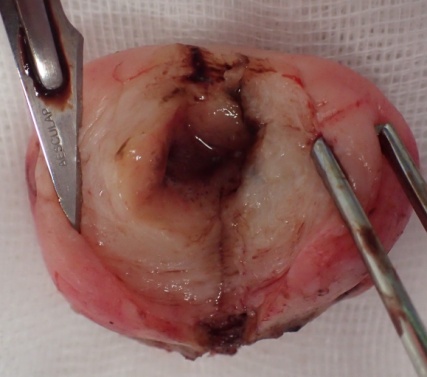 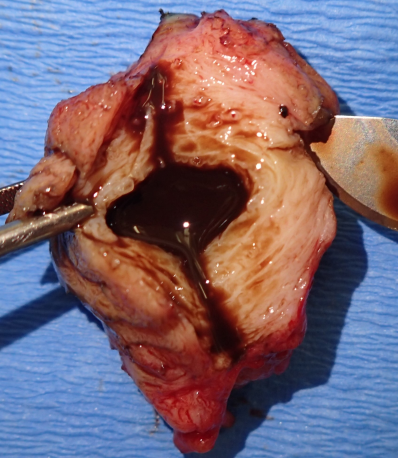 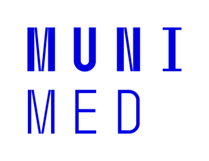 Syndrom inkompletního zdvojení dělohy a pochvy
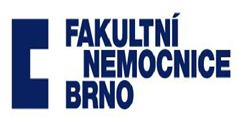 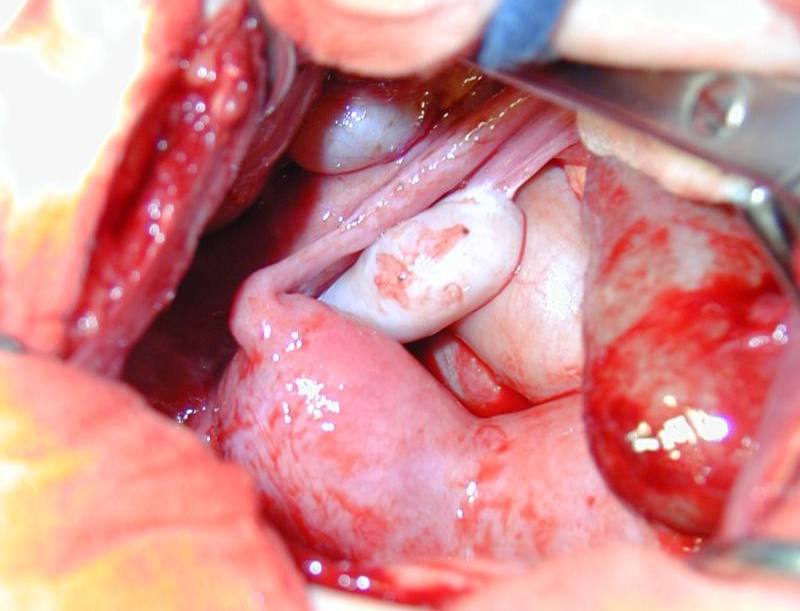 Syndrom inkompletního zdvojení dělohy a pochvy
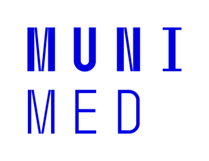 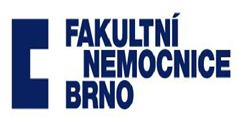 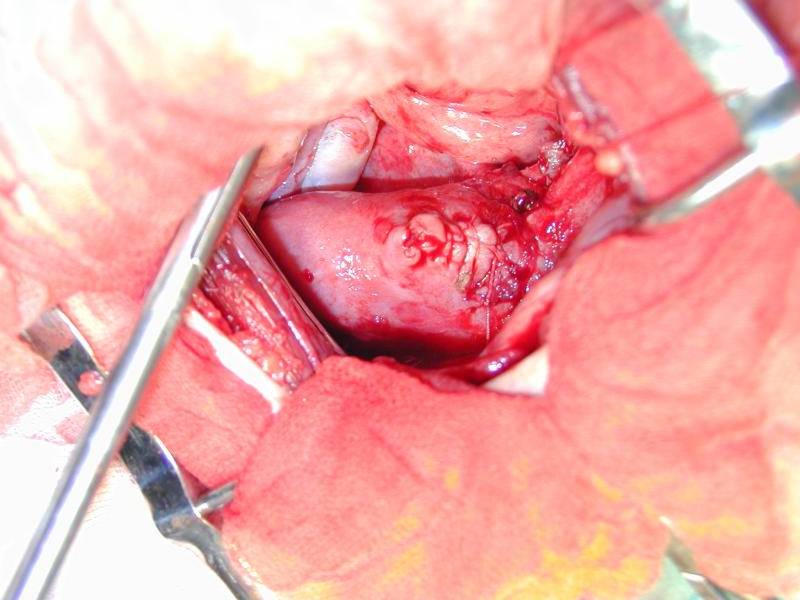 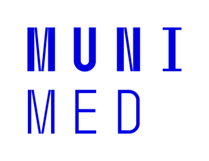 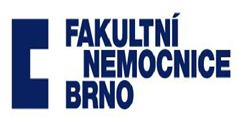 Závěr 

Pro pochopení vzniku vrozených vad rodidel je třeba znát jejich embryonální vývoj. Diagnostika a léčba vyžaduje specializovaný přístup.